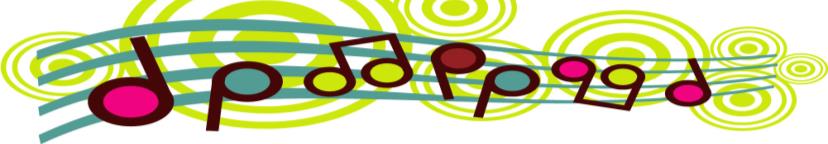 6
Music
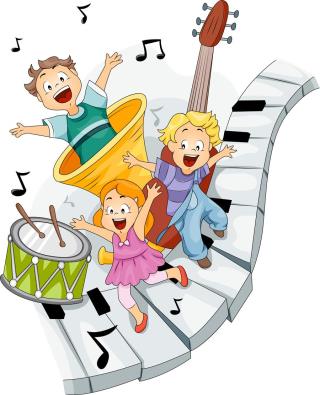 第一课时
WWW.PPT818.COM
Free talk1
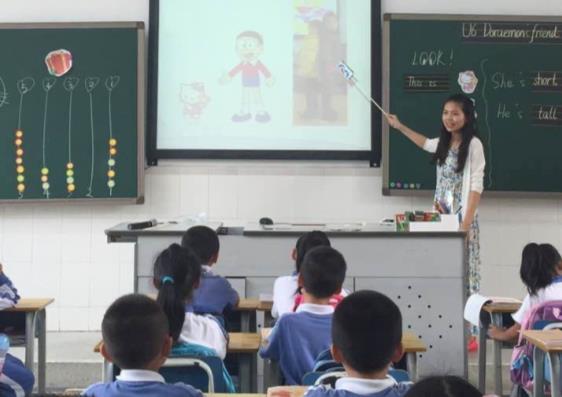 in the classroom
classroom
Miss Chen
Chen
basketball
playing basketball
white dress
white
music
Free talk1
I am Miss Chen.
I am wearing a white dress.
I am in the classroom.
I like playing basketball.
I like music too.
Free talk2
What can the music man play?
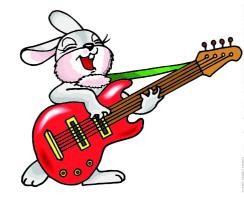 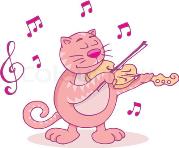 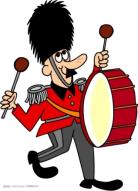 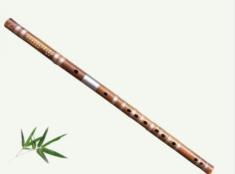 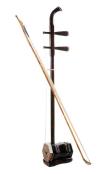 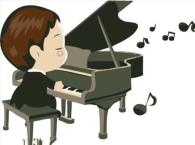 Let's guess.
What can Miss Chen play?
Can you play the _______?
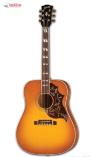 guitar
violin
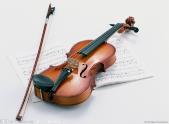 instruments
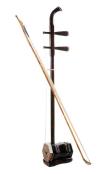 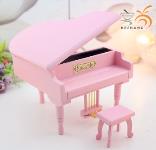 Erhu
piano
????
Let's sing.
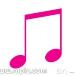 I am the music man.
I come from down your way. 
And I can play!
What can you play?
I (can) play the piano
Pi-a pi-a pi-a-no pi-a-no pi-a-no
Pi-a pi-a pi-a-no pi-a      pi-a-no
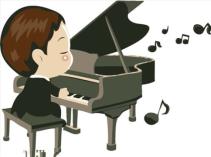 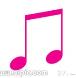 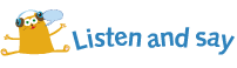 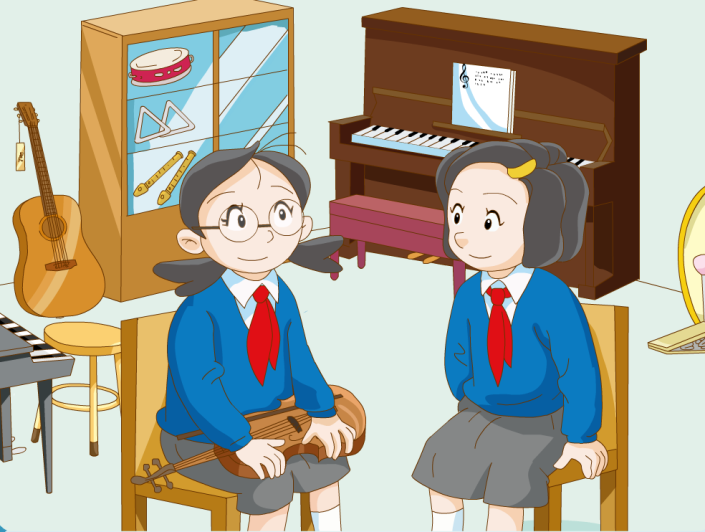 music room
Watch and answer
Do they like music?
What can they play?
Learn and say.
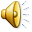 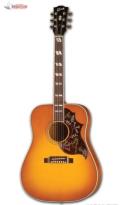 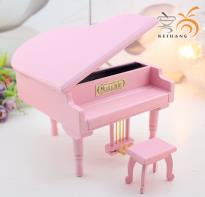 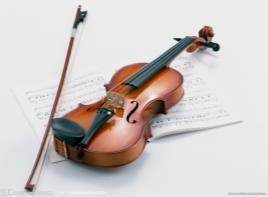 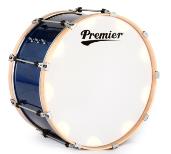 Yes,Ido.
I like music.
It's wonderful.
like?
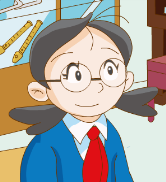 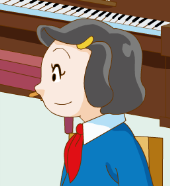 Read and answer
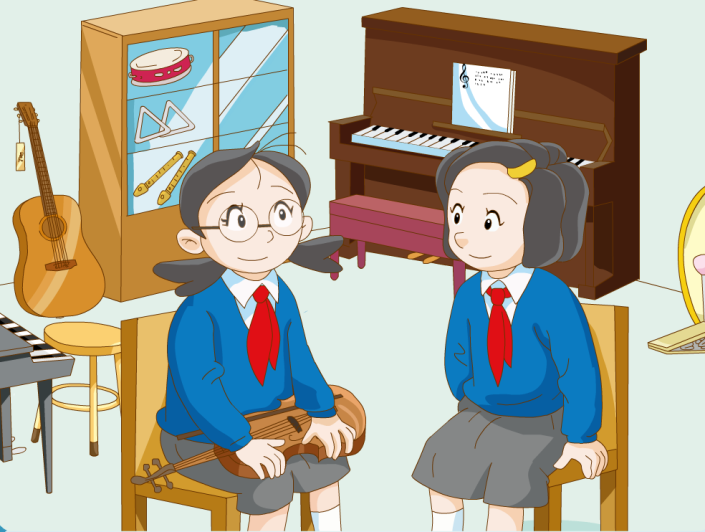 Jill's
Joe's
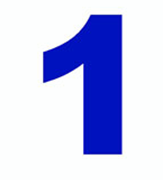 Let's enjoy
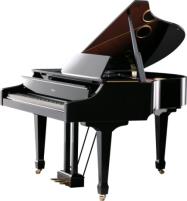 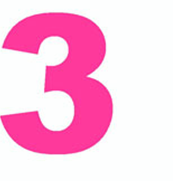 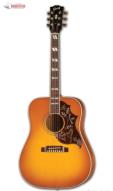 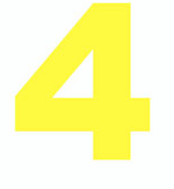 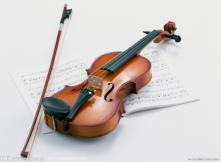 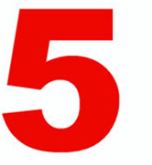 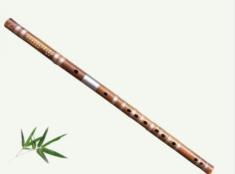 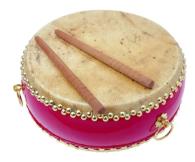 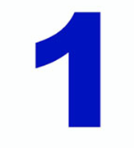 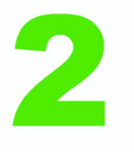 I like ______ music.
long flute
big drum
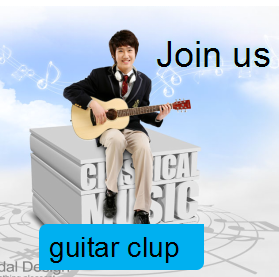 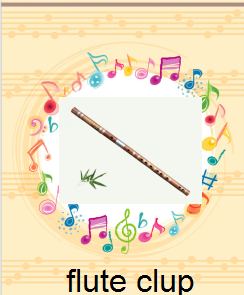 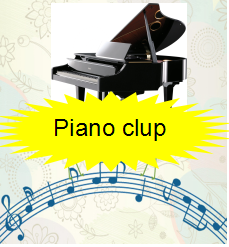 Violin club
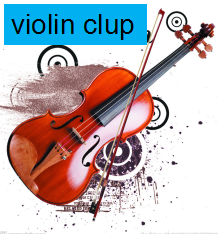 Piano club
Guitar club
Flute club
There will be some music clubs in our school.
I like music. It's nice. I can play the piano. So I want to join the piano club.
What about you?
What club do you want to join?
Let's talk
I like music. 
It's _____. 
I can play the _____. So I want to join the _____ club.
I like _____music. 
It's _____. 
So I want to join the _____ club.
What about you?
What club do you want to join?
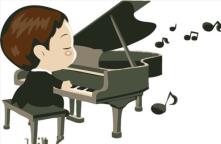 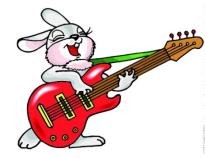 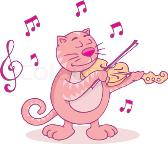 play the piano
play the guitar
play the violin
Difference
区别
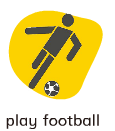 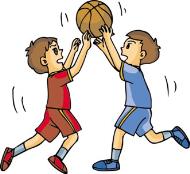 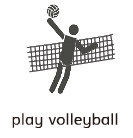 play basketball
Homework
1.listen and read after the tape P26
2.Write down which club  you want to join and why.
3.Sing the song I am the music man .(选做)